Outcome Attainment Mechanism
Mr. Muhammed Faisal 
Assistant Professor, Department of Commerce
Course Outcome Evaluation
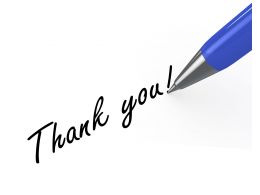